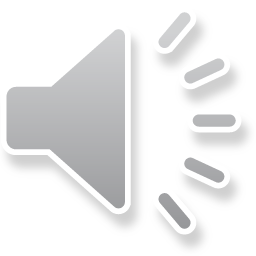 Young RiderTraditional Balkan Folk Song
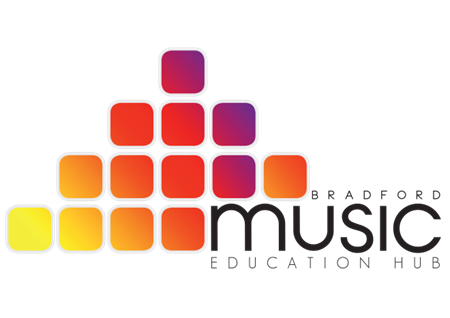 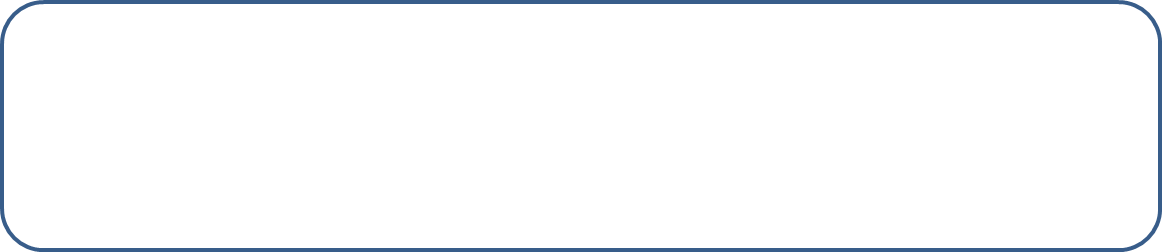 Young rider apple cheeked one,
Come hither riding.
On your steed so proud and prancing,
Come hither riding.
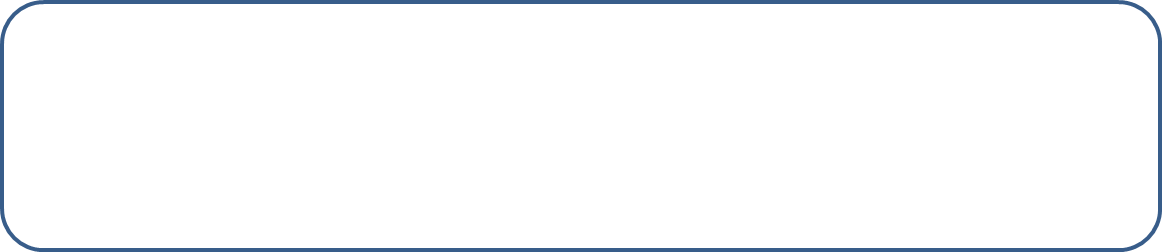 No matter where I ride,
Slavic mountains by my side,
Dusha Moya
Dusha Moya – Hey!


(Then sung in a canon in two groups.)